A Pivotal Transformation for Health Care
Tracy W. Gaudet, M.D. 
Director, Patient Centered Care 
and Cultural Transformation
The Economics and the Outcomes
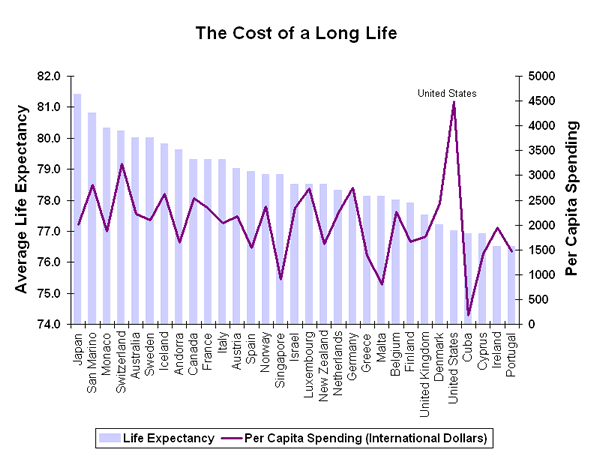 UC Project for Global Inequality
Healthcare Trends in the last Decade
From 2000-2009 in the US:
Heart Disease: 25% increase
Diabetes: 32% increase
Stroke:  27% increase

Data Trends & Maps Web site. U.S. Department of Health and Human Services, Centers for Disease Control and Prevention (CDC), National Center for Chronic Disease Prevention and Health Promotion, Atlanta, GA, 2010. Available at http://www.cdc.gov/dhdsp/
7/2/2013
3
The U.S. is in a REAL crisis
The Financial Imperative : 
Budget deficit and debt
Healthcare consumes 18% of our GNP, with unsatisfactory results
If it continues to rise 5% annually, in 2021 it will consume 31% of our GNP
This is unarguably unsustainable.  The United States will lose its ability to compete in the global market and the consequences are significant.
VHA Mission
Honor America’s Veterans by providing exceptional health care that improves their health and well-being. 

It is time to look at how the system can do this better.
7/2/2013
5
[Speaker Notes: Created for VHA Overview Version 1.6/13/2011]
IOM Rules for the 21st Century Health Care System
Crossing the Quality Chasm, Institute of Medicine, 2001
Current Approach

Care based on visits

Professional autonomy drives variability

Professionals control care
New Approach

Care based on continuous healing relationships
Care is customized according to patient needs and values
Patient is source of control
7/2/2013
6
The Institute of Medicine 
Summit on Integrative Medicine and 
the Health of the Public, Feb 2009

“The disease-driven approach to care has resulted in spiraling costs as well as a fragmented health system that is reactive and episodic as well as inefficient and impersonal.”
7/2/2013
7
The Root Cause Of Our Failure?
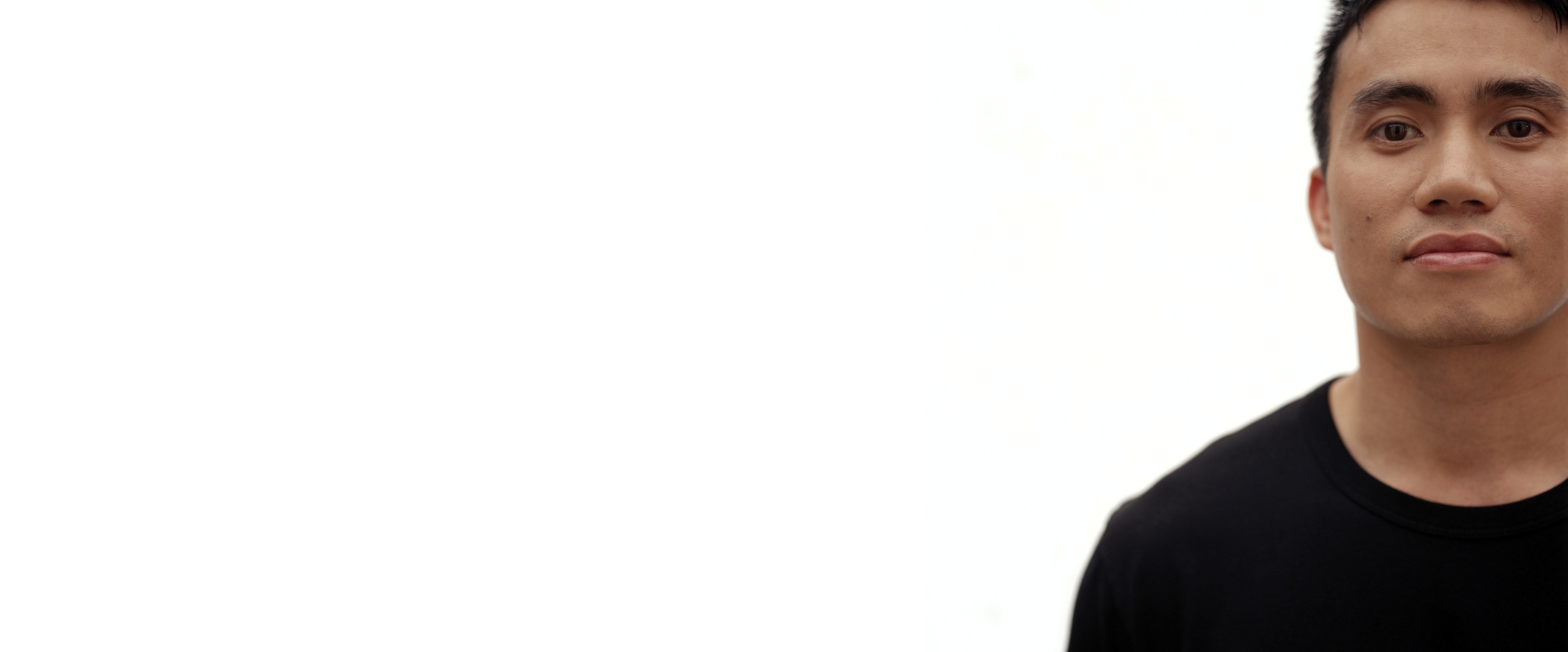 The root cause of the crisis is that we have put the disease at the center, not the person.

A few illustrations
VETERANS HEALTH ADMINISTRATION
8
Precursors to Suicide
PTSD, Depression, Sleep-disorders, Pain, Substance Abuse

All areas where the find it-fix it model fails

We did the clinical reminders, we met the measures, but missed their suffering
7/2/2013
9
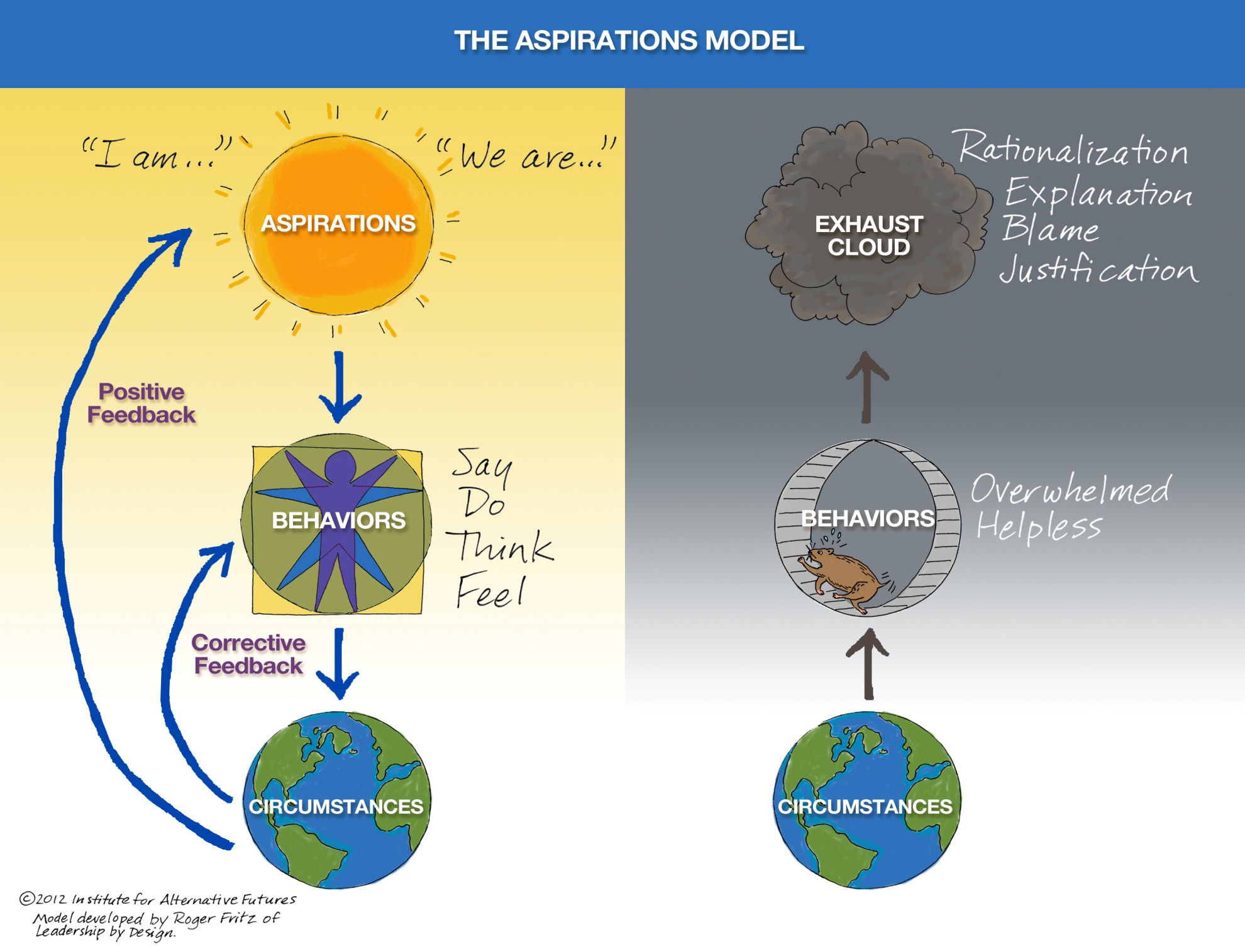 VHA Strategic Goals, 2013 - 2018
Provide Veterans personalized, proactive, and patient driven health care.  

Incentivize measureable improvements in health outcomes.  

Align resources to deliver sustained value to Veterans.
7/2/2013
11
Personalized, Proactive, Patient-Driven
Personalized: tailoring a person’s healthcare to their individual characteristics, medical conditions, genes, circumstances, values, etc.

Proactive:  using strategies that strengthen the person’s innate capacity for health and healing, such as mind-body approaches and nutritional strategies prior to surgery or chemotherapy.   

Patient-driven: health care that is based in and driven by what really matters to the person in their life, and aligns their health care and goals accordingly.   This requires that we change the conversation and start from a different place.
7/2/2013
12
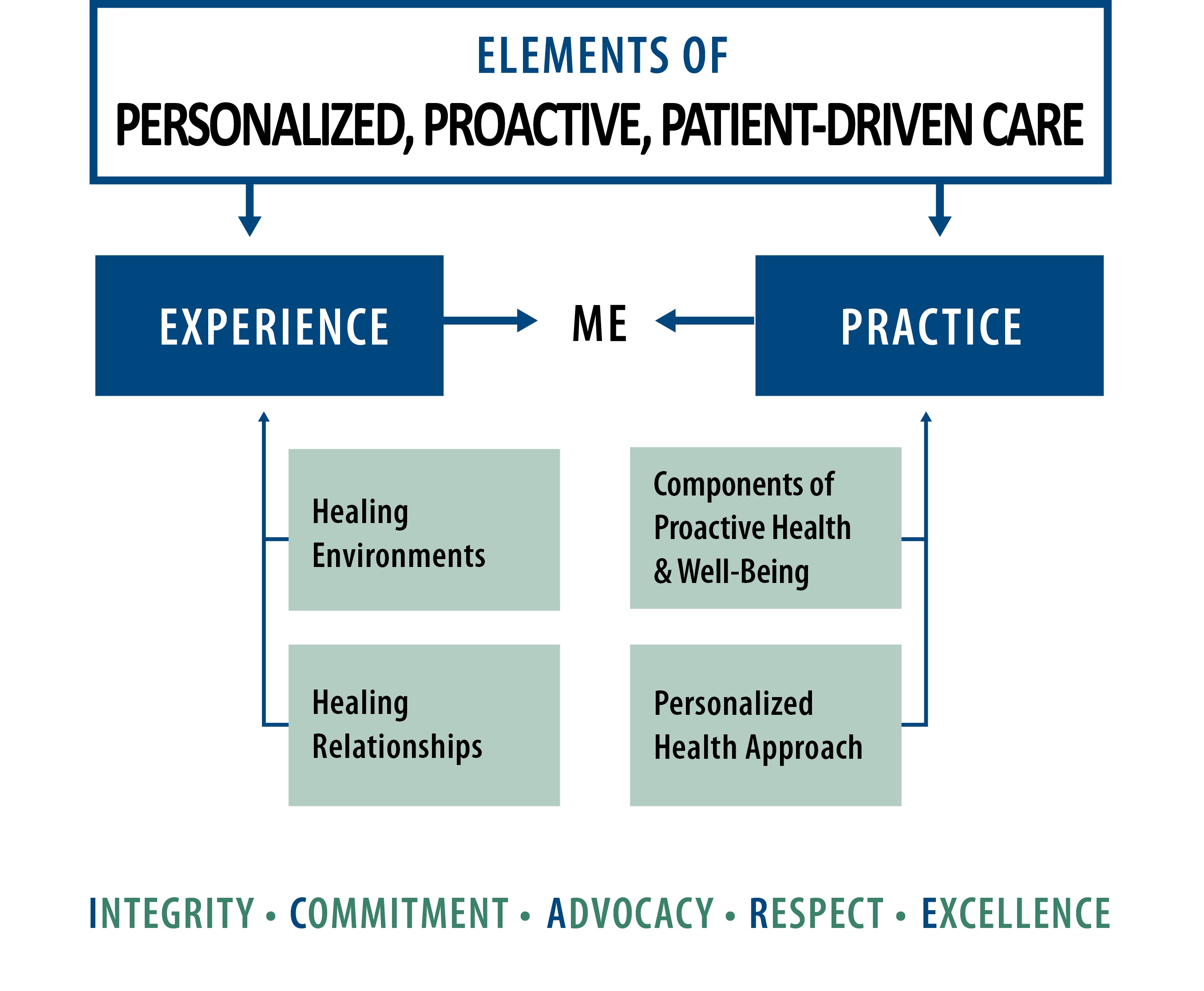 The WHAT Expands
A proactive approach to optimize health and healing addresses all aspects of life that can influence outcomes. 

Many of the strategies that may be of benefit extend beyond what is conventionally addressed or provided by the health system.
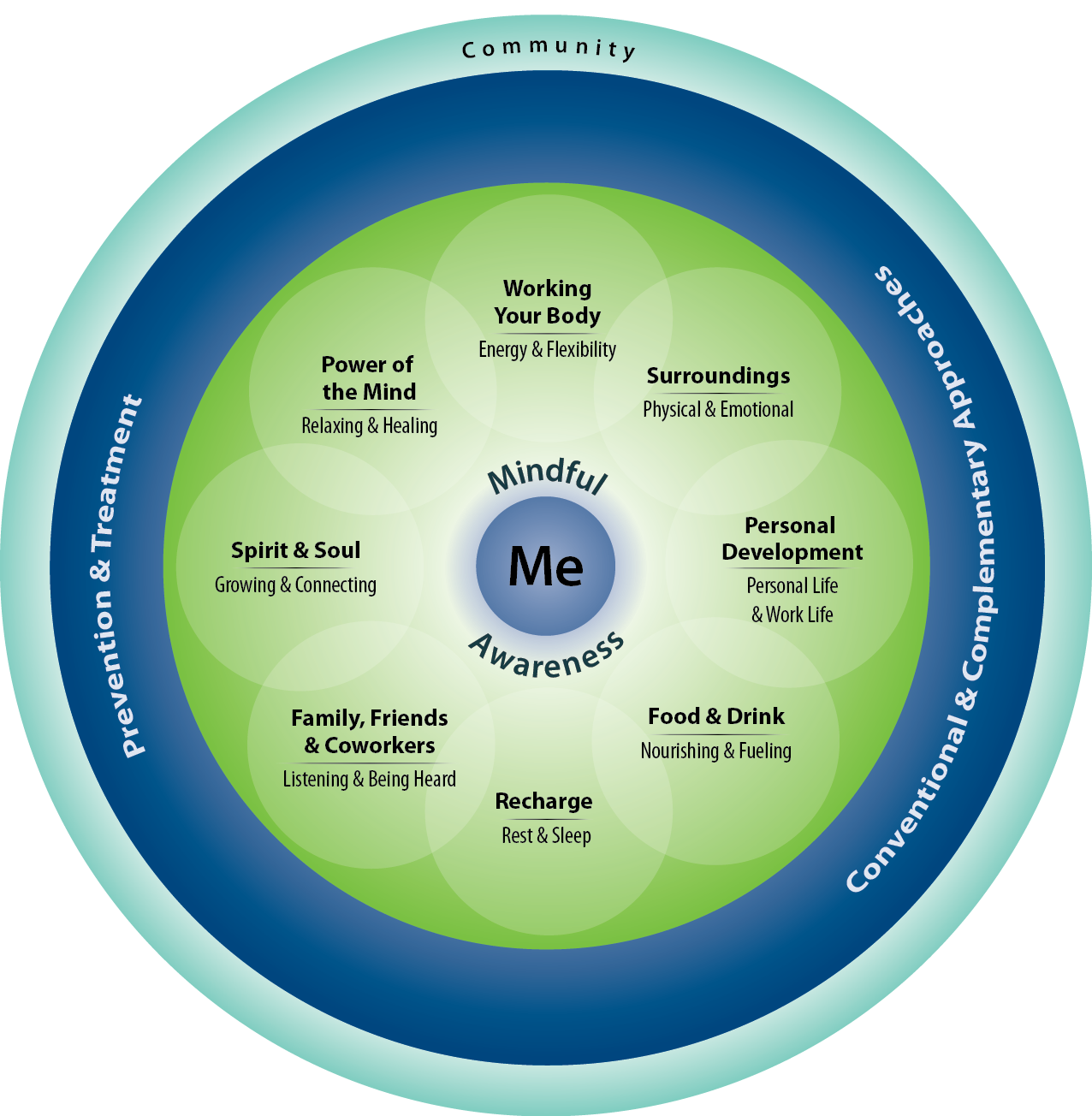 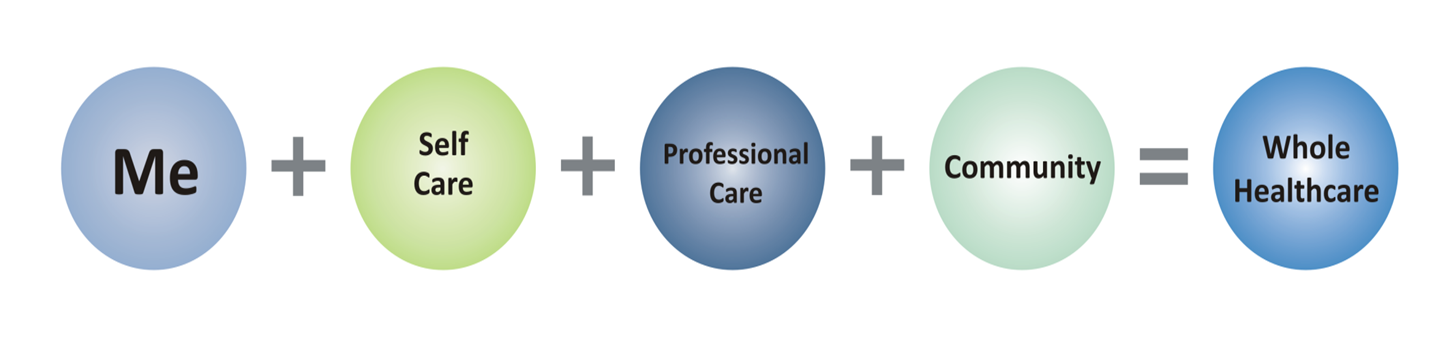 The HOW Expands
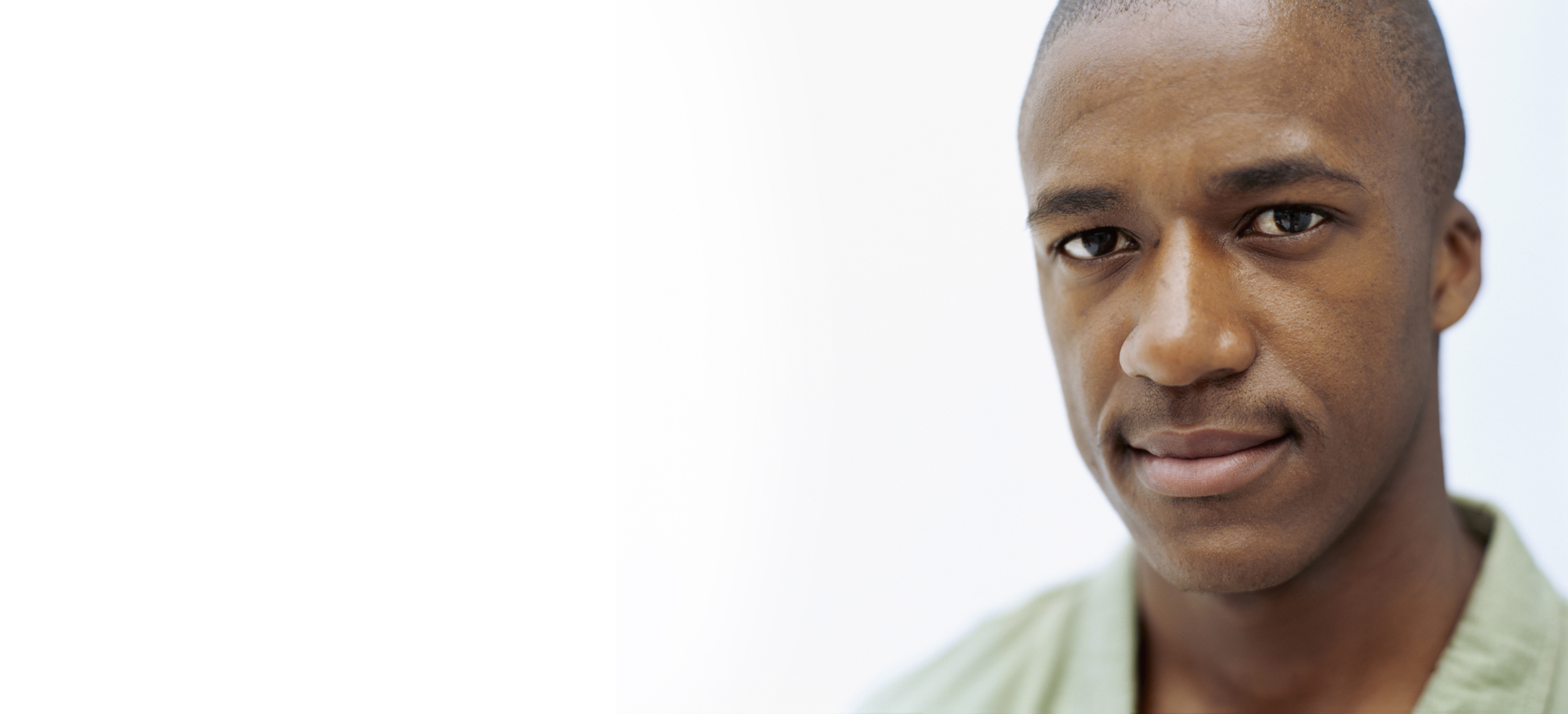 Mission for Life and Health

A Personalized Health Plan

Training and Skill building

Support to succeed
Mission for Life and Health
A Personalized Health Plan
Training and Skill building
Support to succeed
VETERANS HEALTH ADMINISTRATION
16
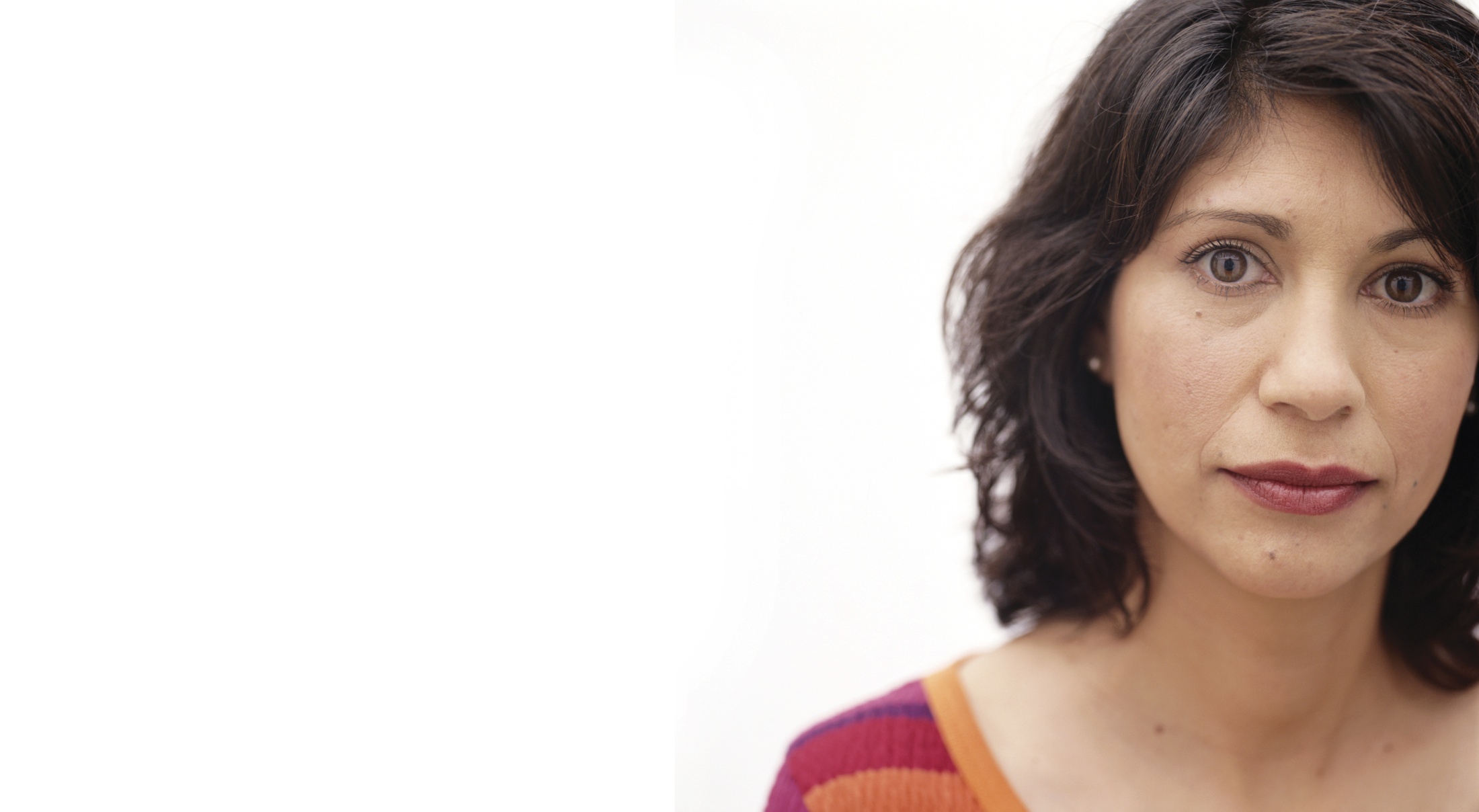 If we get the content of health care right, we will get the outcomes and the cost right
VETERANS HEALTH ADMINISTRATION
17
The Job of Our Office
Clearly define the destination 

Provide the tools and support needed to make it happen

Help remove barriers to success
7/2/2013
18
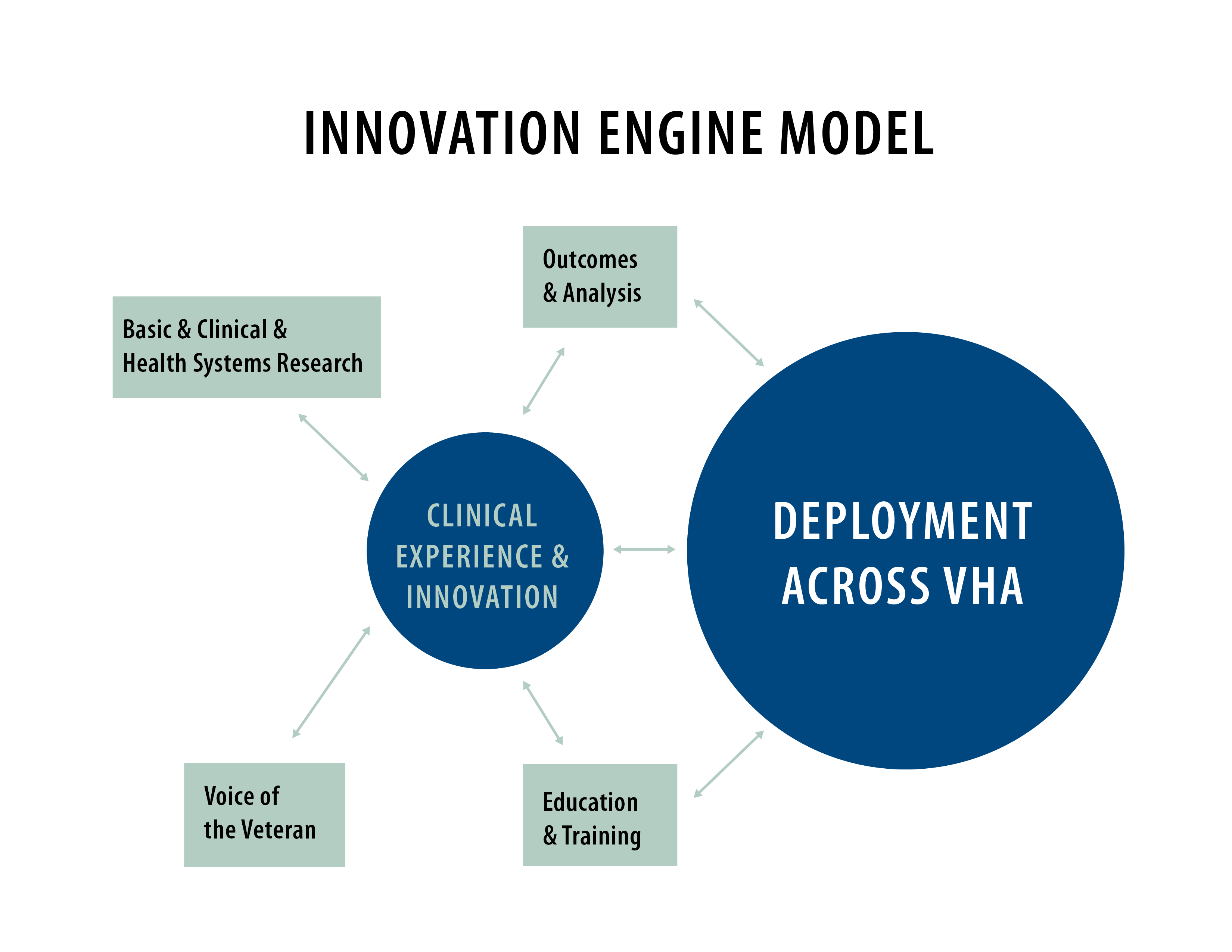 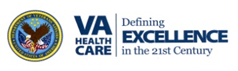 VETERANS HEALTH ADMINISTRATION
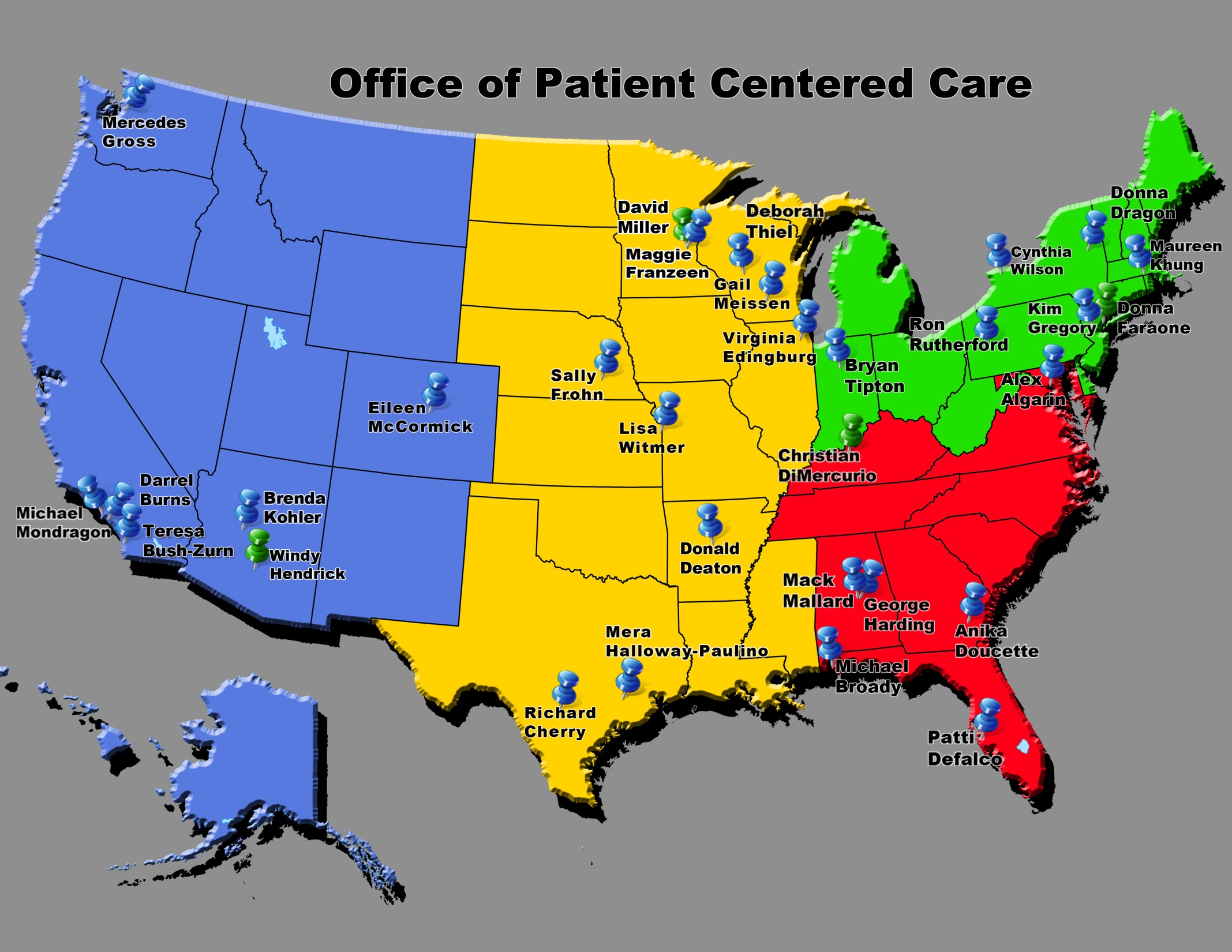 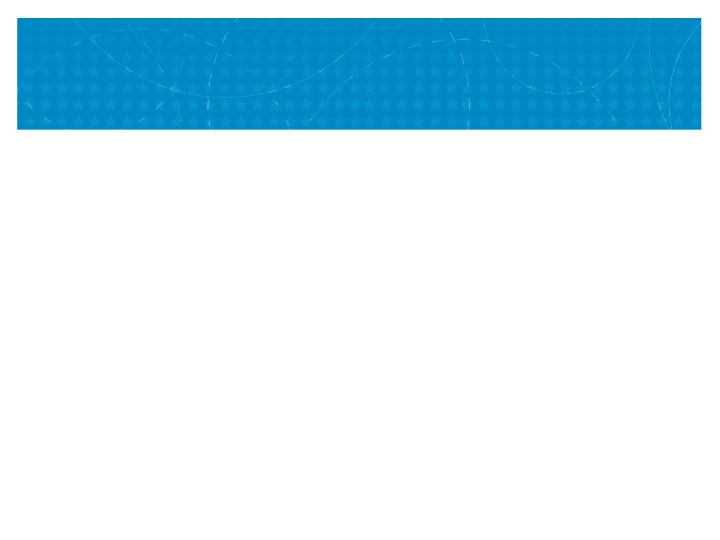 Clinical Experience and Innovation
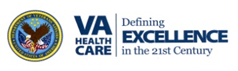 VETERANS HEALTH ADMINISTRATION
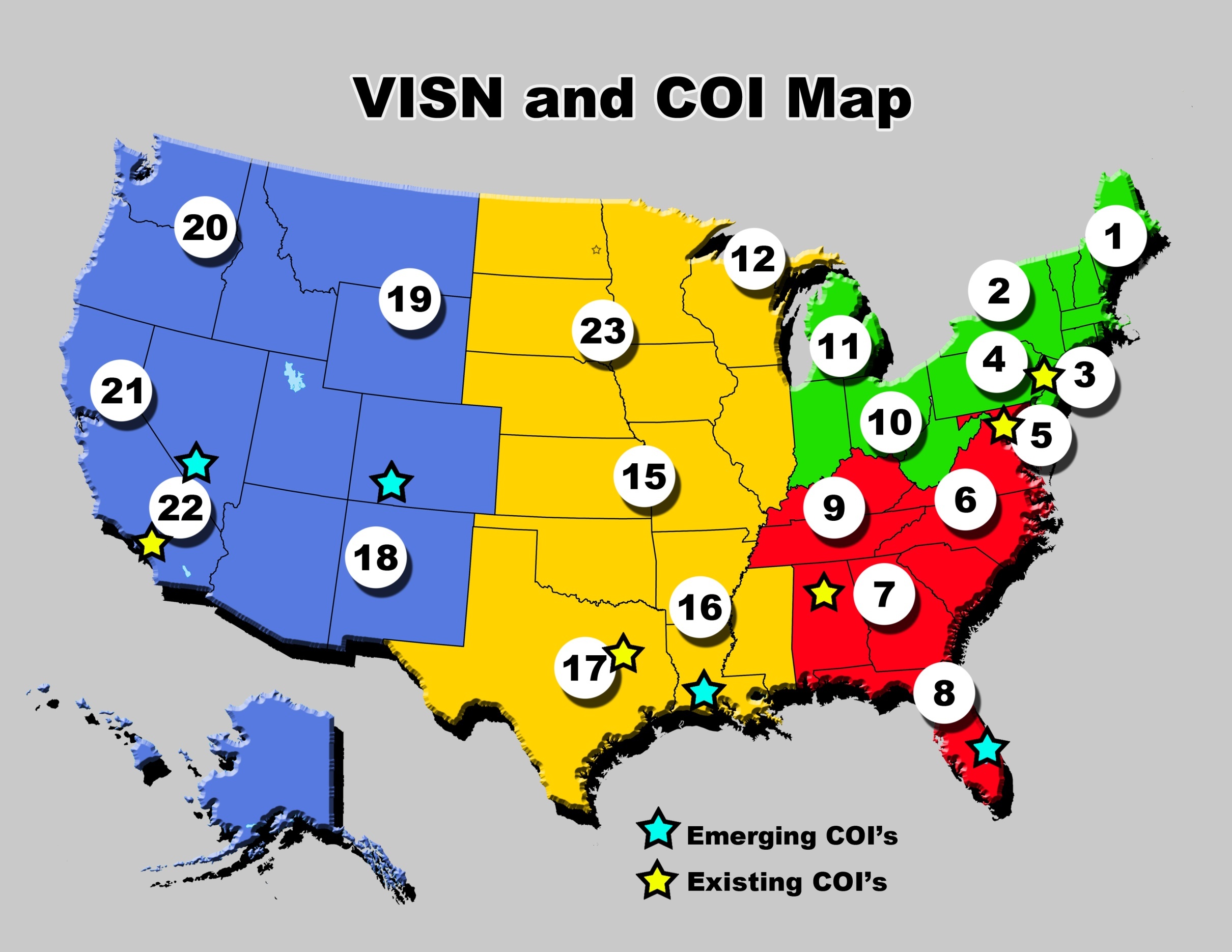 [Speaker Notes: Do we need A BETTER MAP FOR THE COIs…]
Patient Centered Care Innovation Grants
FY 10, 11, 12, 13 – Sites Funded for Innovation Grants ** Note that sites may have multiple projects funded
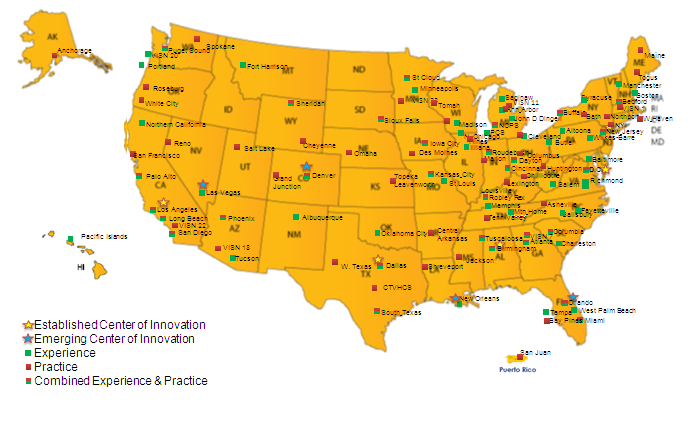 23
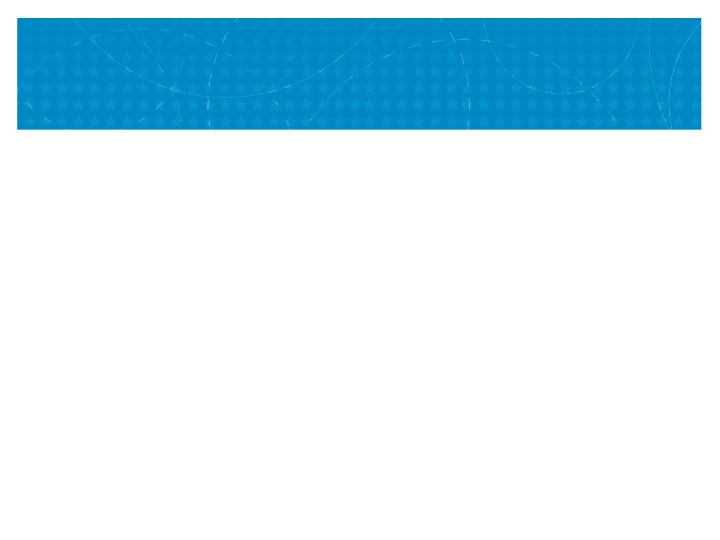 Outcomes and Analysis
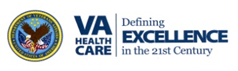 VETERANS HEALTH ADMINISTRATION
QUERI
Established Centers of Innovation
Emerging Centers of Innovation 
Personalized Health Planning Pilot Projects
Compendium of Research Related to  Patient Centered Care
New Patient Centered Care Metrics
Evidence Mapping for Integrative Therapies
Personal Health Inventory Pilots – Conducted listening sessions with Veterans and Staff regarding PHI experience
25
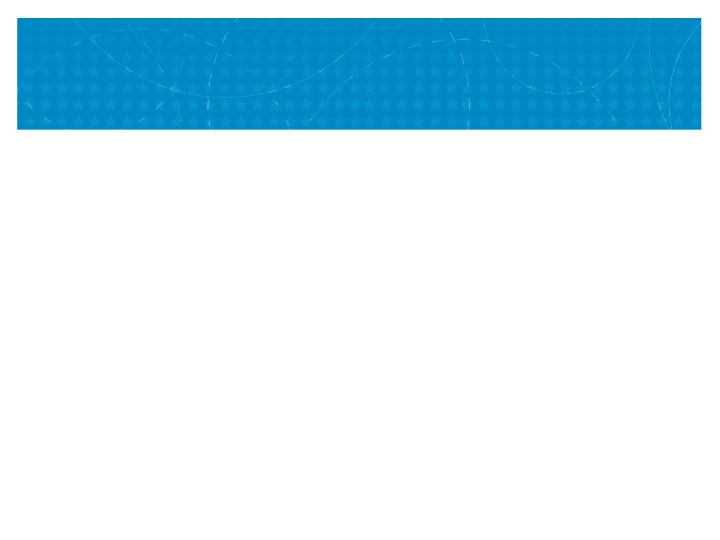 Education and Training
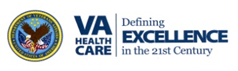 VETERANS HEALTH ADMINISTRATION
Resources and Tools
OPCC&CT has developed a robust SharePoint site where resources and information can be utilized by the field: 
http://vaww.infoshare.va.gov/sites/OPCC/default.aspx 

Located within the OPCC&CT SharePoint site are resources designed to assist the field with having a framework (graphical models) for shifting from VA’s current medical model to care that is personalized, proactive and patient-driven (Clinical Toolkits) :
 Clinical Toolkits  ( eg Personal Health Inventory, Personal Health Plan Staff Guide)           
 Communications
 Graphical Models 
 Presentations
 Videos
 Photos
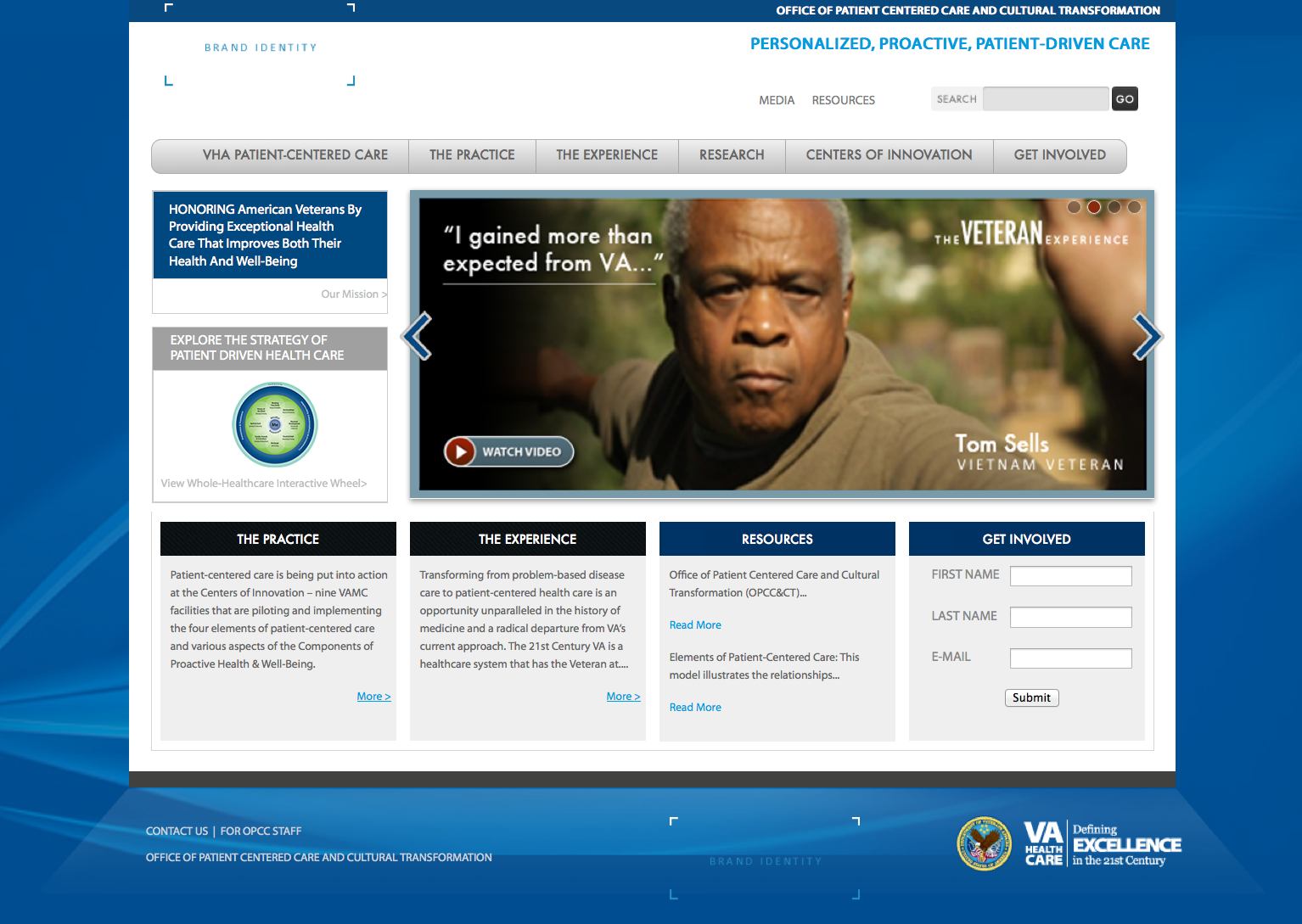 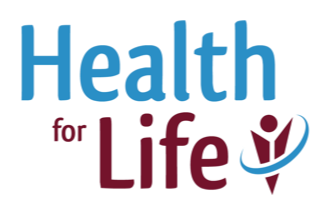 OPCC&CT Web Presence
http://www.youtube.com/watch?v=MoSNShP-Yqc
Patient Centered Education
National Integration Team 
Current State Report (>30 interviews)
Develop comprehensive curriculum
Patient Centered Clinical Care Foundation Program ( general audience) – Completed 3 separate sessions resulting in 80 trainers including 48 facility level, 10 PACT COE, and PCC FIT partners
Patient Centered Clinical Care Health Coaching (PHP health coaching) – Dallas, TX training occurred 
Patient Centered Clinical Care (clinical staff core competencies) 
Develop  aligned Veteran curriculum
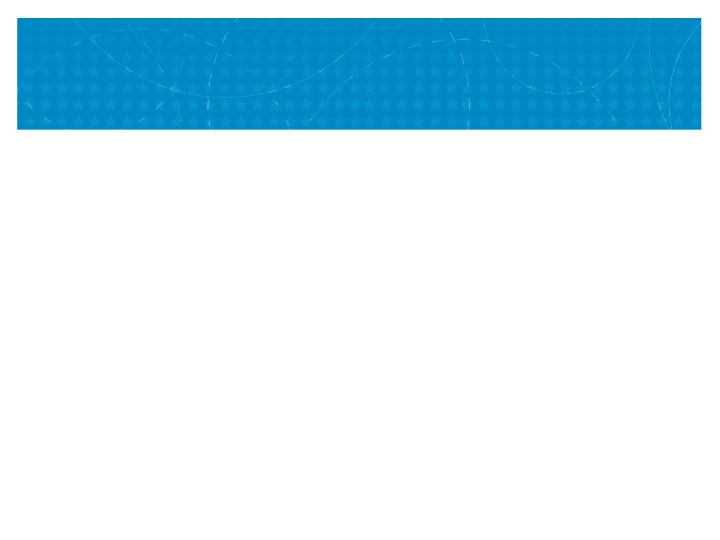 Deployment across VHA
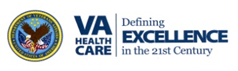 VETERANS HEALTH ADMINISTRATION
VHA Wide Field Based Implementation
Overarching Field Strategy:
Launch and/or Support  PCC Cultural Transformation process with facilities
Foster Innovation and Dissemination of Practices
Provide a robust array of field Supportive Services to meet evolving needs
We are currently engaged with >43% of facilities
Current Field Engagements
Boston VAMC - Information Sessions
VA New York Health Care Systems - Organizational Assessment
Fresno  VAMC - Leadership and Information Sessions
Jesse Brown VAMC – Leadership and  Staff Engagement Sessions
Lexington VAMC - Staff Engagement Sessions
Huntington VAMC - Leadership Engagement Sessions
VISN 8 PCC Coordinator training
7/2/2013
33
Field Engagements Continued
Poplar bluff, MO – Leadership Engagement Sessions
Tomah, WI – Organizational Assessment
Wilkes Barre visit to NJ Center of Innovation
Erie, PA – Information Sessions
White River Junction, VT – Executive Leadership Session
Bedford, MA – Organizational Assessment
Charleston, SC – Organizational Assessment
Miami, FL – Staff Engagement Sessions
San Juan, PR – Staff and Leadership Engagement Sessions
7/2/2013
34
Consultation, Resources and Services
Meeting Organizations Where They Are
VISN OPCC&CT Liaison
Regional Planning and Development
Communities of Practice
Tool Boxes and Tools
Provision of On-Line, “Real Time” and Face to Face Education and Training
Collection, Sharing and Dissemination of Practices
Provision of Focused Consultative Services  “Deep Dive” Based on Strategic Priorities, Pilots, Grants, etc.
“path of transformation”
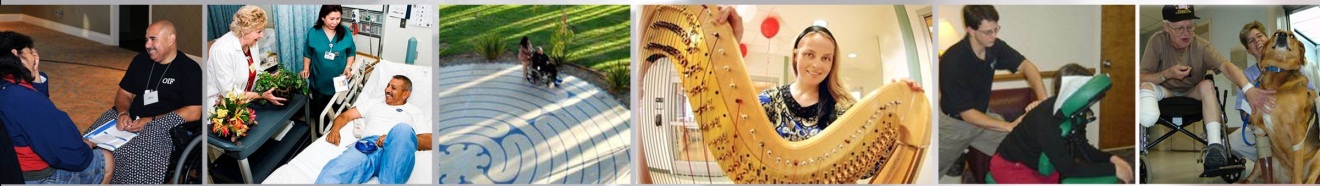 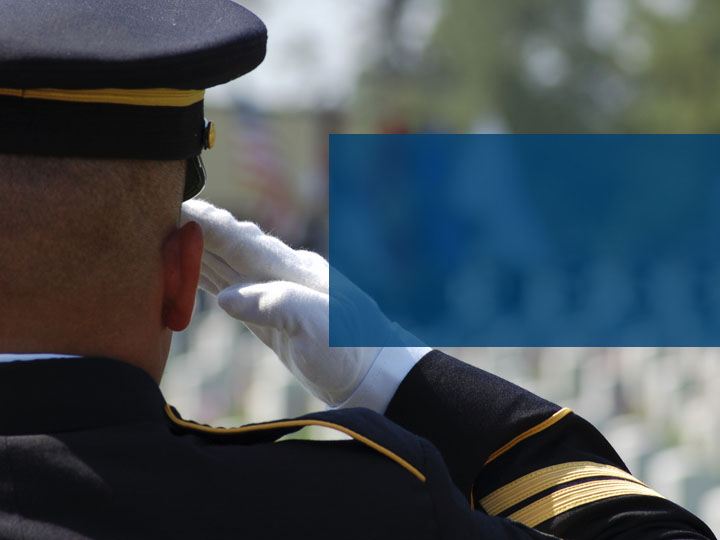 Veterans committed their lives, health, and well-being to Mission Success in defense of our country.
VETERANS HEALTH ADMINISTRATION
36
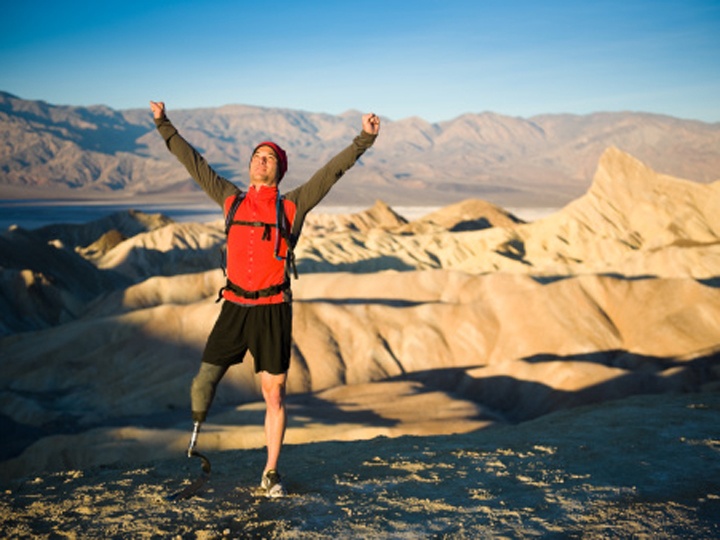 Now, we can help them be mission ready for their lives,  optimizing their health in service of what matters to them.
How Will We Identify Success?
When Veterans achieve outcomes they never even imagined.
VETERANS HEALTH ADMINISTRATION
37